Multi-core and Network Aware MPI Topology Functions
Mohammad J. Rashti, Jonathan Green, Pavan Balaji,         Ahmad Afsahi, and William D. Gropp	
	
Department of Electrical and Computer Engineering, Queen’s University
Mathematics and Computer Science, Argonne National Laboratory
Department of Computer Science, University of Illinois at Urbana-Champaign
Presentation Outline
Introduction
Background and Motivation
MPI Graph and Cartesian Topology Functions
Related Work
Design and Implementation of Topology Functions
Experimental Framework and Performance Results
Micro-benchmark Results
Applications Results
Concluding Remarks and Future Work
Introduction
MPI is the main standard for communication in HPC clusters.
Scalability is the major concern for MPI over large-scale hierarchical systems.
System topology awareness is essential for MPI scalability:
Being aware of performance implications in each and every architectural hierarchy of the machine
Efficiently mapping processes to processor cores, based on applications’ communication pattern
Such functionality should be embedded in MPI topology interface
Background and Motivation
MPI topology functions: 
Define the communication topology of the application 
Logical process arrangement or virtual topology
Possibly reorder the processes to efficiently map over the system architecture (physical topology) for more performance
Virtual topology models:
Cartesian topology: multi-dimensional Cartesian arrangement
Graph topology: non-specific graph arrangement
Graph topology representation
Non-distributed: easier to manage, less scalable 
Distributed: new to the standard, more scalable
Background and Motivation (II)
However, topology functions are mostly utilized for the construction of process arrangement (i.e., virtual topology).
Most MPI applications are not utilizing them for performance improvement
In addition, MPI implementations offer trivial functionality for these functions.
Mainly constructing the virtual topology
No reordering of the ranks; thus no performance improvement
This work designs topology functions with reorder ability:
Designing non-distributed API functions
Supporting multi-hierarchy nodes and networks
MPI Graph and Cartesian Topology Functions
MPI defines a set of virtual topology definition functions for graph and Cartesian structures.
MPI_Graph_create and MPI_Cart_create non-distributed functions:
Are collective calls that accept a virtual topology
Return a new MPI communicator enclosing the desired topology
The input topology is in a non-distributed form
All  nodes have a full view of the entire structure 
Pass the whole information to the function
If the user opts for reordering, the function may reorder the ranks for an efficient process-to-core mapping.
MPI Graph and Cartesian Topology Functions (II)
MPI_Cart_create(comm_old, ndims, dims, periods, reorder, comm_cart )
comm_old		[in] input communicator without topology (handle)
ndims		[in] number of dimensions of Cartesian grid (integer)
dims		[in] integer array of size  ndims specifying the number 
			       of processes in each dimension
periods		[in] logical array of size ndims specifying whether the 			                         grid is periodic (true) or not (false) in each dimension
reorder		[in] ranking may be reordered (true) or not (false) (logical)
comm_graph	[out] communicator with Cartesian topology (handle)
0
1
5
4
2
3
7
6
ndims = 2
dims = 4, 2
periods = 1, 0
4x2 2D-Torus
MPI Graph and Cartesian Topology Functions (III)
MPI_Graph_create(comm_old, nnodes, index, edges, reorder, comm_graph )
comm_old		[in] input communicator without topology (handle)
nnodes		[in] number of nodes in graph (integer)
index		[in] array of integers describing node degrees
edges		[in] array of integers describing graph edges
reorder		[in] ranking may be reordered (true) or not (false) 				       (logical)
comm_graph	[out] communicator with graph topology added 				          (handle)
0
1
2
3
nnodes = 4
index = 2, 3, 4, 6
edges = 1, 3, 0, 3, 0, 2
Presentation Outline
Introduction
Background and Motivation
MPI Graph and Cartesian Topology Functions
Related Work
Design and Implementation of Topology Functions
Experimental Framework and Performance Results
Micro-benchmark Results
Applications Results
Concluding Remarks and Future Work
Related Work (I)
Hatazaki, Träff, worked on topology mapping using graph embedding algorithms (Euro PVM/MPI 1998, SC 2002)
Träff et. al, proposed extending MPI-1 topology interface (HIPS 2003, Euro PVM/MPI 2006)
To support weighted-edge topologies and dynamic process reordering, and to
Provide architectural clues to the applications for a better mapping
MPI Forum introduced distributed topology functionality in MPI-2.2 (2009)
Hoefler et. al, proposed guidelines for efficient implementation of distributed topology functionality (CCPE 2010)
Related Work (II)
Mercier et. al, studied efficient process-to-core mapping (Euro PVM/MPI 2009, EuroPar 2010]
Using external libraries for node architecture discovery and graph mapping
Using weighted graphs and/or trees, and outside MPI topology interface
How is our work different from the related work?
Supports a physical topology spanning nodes and the network
Uses edge replication to support weighted edges in virtual topology graphs
Integrates the above functionality in MPI non-distributed topology interface
Presentation Outline
Introduction
Background and Motivation
MPI Graph and Cartesian Topology Functions
Related Work
Design and Implementation of Topology Functions
Experimental Framework and Performance Results
Micro-benchmark Results
Applications Results
Concluding Remarks and Future Work
Design of MPI Topology Functions (I)
Both Cartesian and graph interfaces are treated as graph at the underlying layers
Cartesian topology is internally copied to a graph topology
Virtual topology graph: 
Vertices: MPI processes
Edges: existence, or significance, of communication between any two processes
Significance of communication : normalized total communication volume between any pair of processes, used as edge weights
Edge replication is used to represent graph edge weight
Recap: MPI non-distributed interface does not support weighted edges
Design of MPI Topology Functions (II)
Physical topology graph: 
Integrated node and network architecture
Vertices: architectural components such as: 
Network nodes
Cores
Caches
Edges: communication links between the components
Edge weights: communication performance between components
Processor cores: closer cores have higher edge weight
Network nodes: closer nodes have higher edge weight
Farthest on-node cores get higher weight than closest network nodes
Physical Topology Distance Example
d1 will have the highest load value in the graph.
The path between N2 and N3 (d4) will have the lowest load value, indicating the lowest performance path.
      d1 > d2 > d3 > d4 = 1
Tools for Implementation of Topology Functions
HWLOC library for extracting node architecture:
A tree architecture, with nodes at top level and cores at the leaves
Cores with lower-level parents (such as caches) are considered to have higher communication performance
IB subnet manager (ibtracert) for extracting network distances:
Do the discovery offline, before the application run
Make a pre-discovered network distance file
Scotch library for mapping virtual to physical topologies:
Source and target graphs are weighted and undirected
Uses recursive bi-partitioning for graph mapping
Implementation of Topology Functions
Communication pattern profiling:
Probes are placed inside MPI library to profile applications’ communication pattern.
Pairwise communication volume is normalized in the range of 0...10, with 0 meaning no edge between the two vertices.

All processes perform node architecture discovery
One process performs network discovery for all
Make the physical architecture view unified across the processes (using Allgather)
Flow of Functionalities
Application profiling
Input virtual topology graph
Cartesian topology
Graph topology
Reorder
No Reorder
No Reorder
Reorder
Graph topology initialization
Cartesian topology initialization
Trivial graph topology creation
Trivial Cartesian topology creation
Creating equivalent graph topology
Creating the new MPI communicator
Creating the new MPI communicator
Creating physical topology: by extracting and merging node and network architectures. 
 
1. Initialize Scotch architecture. 
2. Extract network topology (if required).
3. Extract node topology.
4. Merge node and network topology.
5. Distribute the merged topology among processes (using allgather).
6. Build Scotch physical topology.
HWLOC
IB Subnet manager
SCOTCH
SCOTCH Graph mapping: by constructing Scotch weighted virtual topology from the input graph and mapping it to the extracted physical topology.
 
1. Initialize and build the Scotch virtual topology graph.
2. Initialize the mapping algorithms’ strategy in Scotch.   
3. Map the virtual topology graph to the extracted physical topology.
Existing MPICH function
New function added to MPICH
External library utilized
Calling a function
Following a function in the code
Constructing a new reordered communicator: using Scotch mapping of the previous step.
Presentation Outline
Introduction
Background and Motivation
MPI Graph and Cartesian Topology Functions
Related Work
Design and Implementation of Topology Functions
Experimental Framework and Performance Results
Micro-benchmark Results
Applications Results
Concluding Remarks and Future Work
Experimental Framework
Cluster A (4 servers, 32-cores total)
Hosts: 2-way quad-core AMD Opteron 2350 servers, with 2MB shard L3 cache per processor, and 8GB RAM
Network: QDR InfiniBand, 3 switches at 2 levels
Software: Fedora 12, Kernel 2.6.27, MVAPICH2 1.5, OFED 1.5.2

Cluster B (16 servers, 192 cores total)
Hosts: 2-way hexa-core Intel Xeon X5670 servers, with a 12MB multi-level cache per processor, and 24GB RAM
Network: QDR InfiniBand, 4 switches at 2 levels
Software: RHEL 5, Kernel 2.6.18.94, MVAPICH2 1.5, OFED 1.5.2
MPI Applications – Some Statistics
Exchange Micro-benchmark: Topology-aware Mapping Improvement over Block Mapping (%)
Exchange Micro-benchmark: Topology-aware Mapping Improvement over Block Mapping (%)
Collective Micro-benchmark: Topology-aware Mapping Improvement over Block Mapping (%)
Applications: Topology-aware Mapping Improvement over Cyclic Mapping (%)
32-core cluster A
Applications: Topology-aware Mapping Improvement over Block Mapping (%)
32-core cluster A
Applications: Topology-aware Mapping Improvement over Cyclic Mapping (%)
128-core cluster B
Applications: Topology-aware Mapping Improvement over Block Mapping (%)
128-core cluster B
Communicator Creation time in MPI_Graph_create for LAMMPS
Presentation Outline
Introduction
Background and Motivation
MPI Graph and Cartesian Topology Functions
Related Work
Design and Implementation of Topology Functions
Experimental Framework and Performance Results
Micro-benchmark Results
Applications Results
Concluding Remarks and Future Work
Concluding Remarks
We presented design and implementation of MPI non-distributed graph and Cartesian functions in MVAPICH2 for multi-core nodes connected through multi-level InfiniBand networks.
The micro-benchmarks showed that the effect of reordering process ranks can be significant, and when the communication is heavier on one dimension the benefits of using weighted and network-aware graphs (instead of non-weighted graph) are considerable. 
We also modified MPI applications with MPI_Graph_create.  The evaluation results showed that MPI applications can benefit from topology-aware MPI_Graph_create.
Future Work
We intend to evaluate the effect of topology awareness on other MPI applications.

We would also like to run our applications on a larger testbed.

We would like to design a more general communication cost/weight model for graph mapping, and use other libraries.

We also intend to design and implement MPI distributed topology functions for more scalability in a more distributed, scalable fashion.
Acknowledgment
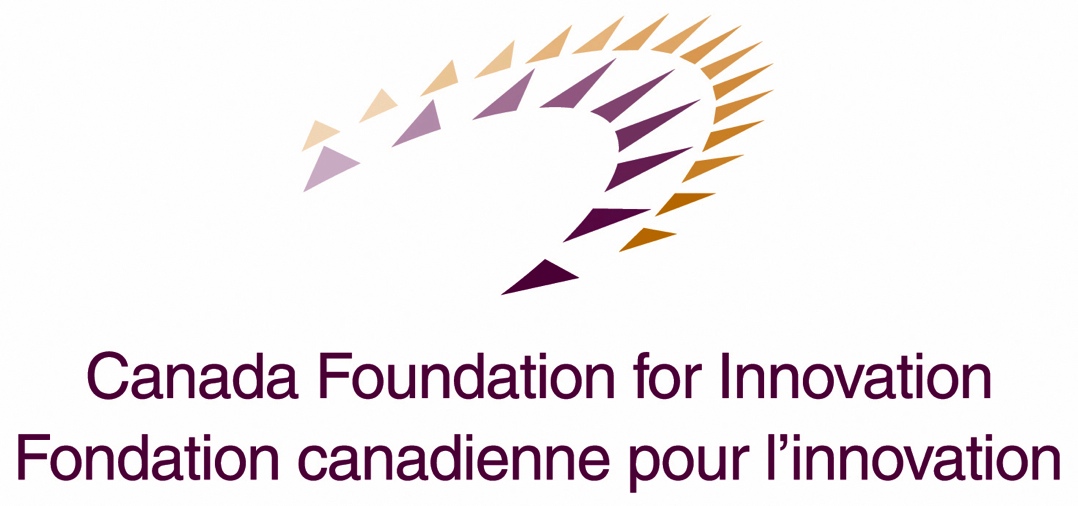 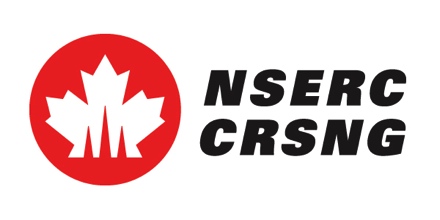 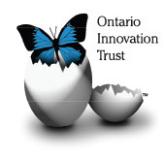 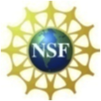 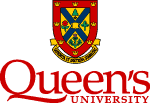 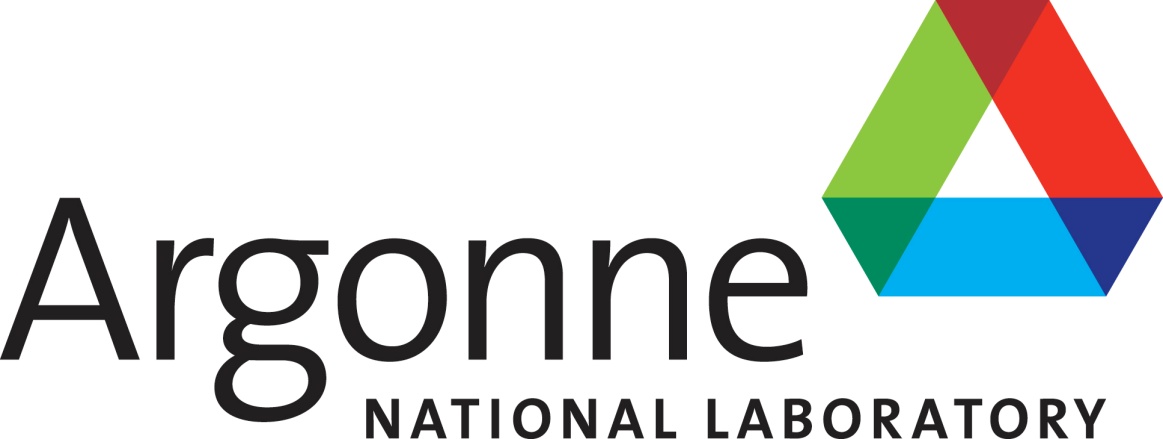 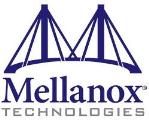 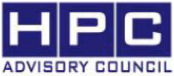 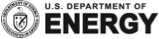 Thank you!
Contacts:
Mohammad Javad Rashti: mohammad.rashti@queensu.ca
Jonathan Green: jonathan.green@queensu.ca
Pavan Balaji: balaji@mcs.anl.gov
Ahmad Afsahi: ahmad.afsahi@queensu.ca
William D. Gropp: wgropp@illinois.edu
Backup Slides
Flow of function calls in MVAPICH code
MPI_Graph_create
MPI_Cart_create
Reorder
No Reorder
Reorder
No Reorder
MPIR_Graph_create_reorder
MPIR_Cart_create_reorder
MPIR_Graph_create
MPIR_Graph_create
MPIR_Comm_copy
MPIR_Comm_copy
MPIR_Topo_create
HWLOC
SCOTCH
MPIU_Get_scotch_arch
IB Subnet manager
SCOTCH_Graph_build/map
Scotch mapping
MPIR_Comm_copy_reorder
Existing MPICH function
Legend
New function added to MPICH
External library utilized
Calling a function
Following a function in the code